Kunskapsstyrning
Nätverksträff vårdval fysioterapi
220602



				Camilla Staaf
				Åsa Hedeberg
				Jonna Thernström
NATIONELLT SYSTEM FÖR KUNSKAPSSTYRNING
Samverkan för en mer kunskapsbaserad, jämlik och resurseffektiv vård
Kunskapsstyrningvard.se
[Speaker Notes: Kunskapsstyrning är svensk vårds gemensamma system för att leverera en mer kunskapsbaserad, jämlik och resurseffektiv vård av hög kvalitet.]
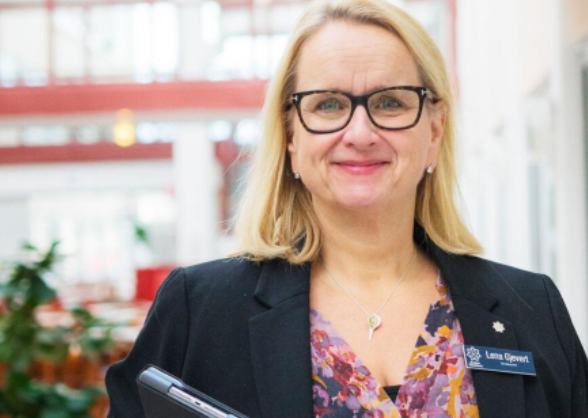 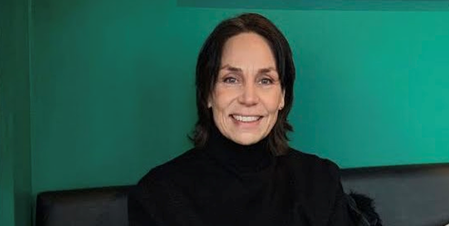 Lena Gjevert (Hälso-och sjukvårdsdirektör) Caisa Hedlund (Sakkunnig: Rehabilitering, Habilitering och Försäkringsmedicin)
Bakgrund
2017 tog alla sjukvårdsregioner politiska beslut om att ingå i ett gemensamt system för kunskapsstyrning.
Under 2018 etablerar alla regioner, med stöd av SKR, ett gemensamt system för kunskapsstyrning. 

Beslut att:
 Arbeta utifrån den gemensamma visionen.
Samarbeta inom den gemensamma strukturen för kunskapsstyrning.
Anpassa sin regionala och lokala kunskapsorganisation till den nationella strukturen. 
Långsiktigt säkra en regional och lokal kunskapsorganisation.
Avsätta resurser regionalt:
värdskap för programområden, ordförandeskap, processledare
experter i nationella programområden (NPO), nationella arbetsgrupper (NAG) och nationella samverkansgrupper (NSG)
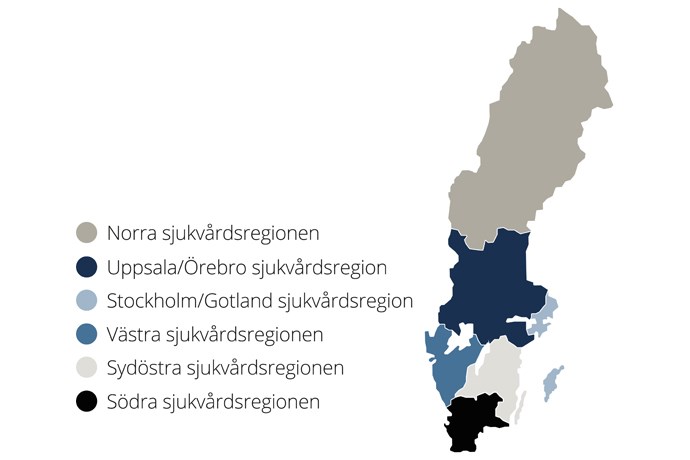 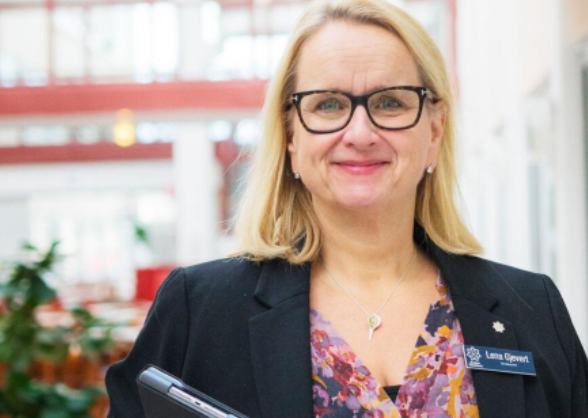 Mellansverige
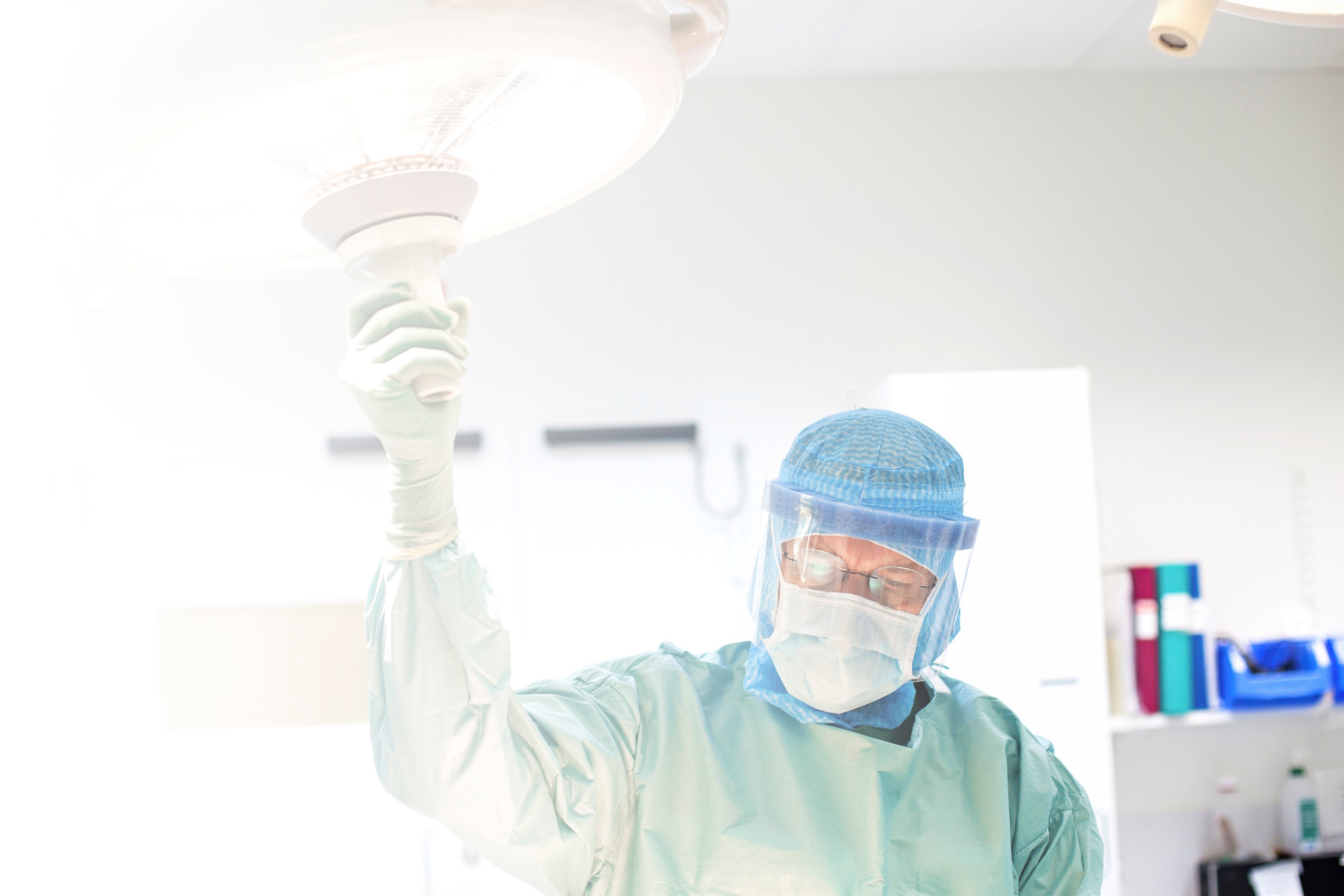 Varför gör vi ett nationellt system?
Det är inte rimligt att…
vi har stora skillnader mellan och inom regioner i kvalitet och resultat.
det tar lång tid att implementera ny kunskap.
vi inte använder alla data vi har i förbättringsarbete.
beslut på olika nivåer i sjukvården inte fattas faktabaserat och på bästa kunskap och data om kvalitet.

 Kunskapsmassan växer snabbt, digitalisering ger nya möjligheter
 Kunskapsstyrning kan frigöra resurser
Sammanhållet system för kunskapsstyrning – ett lärande system
Kunskapsstöd
En sammanhållen 
struktur för 
kunskapsstyrning
Stöd för 
uppföljning, 
Öppna jämförelser 
och analys
Stöd för 
utveckling och ledarskap
Nationellt system 
för kunskapsstyrning 
Hälso- och sjukvård
SVERIGES REGIONER I SAMVERKAN
Kunskapsstyrningens tre nivåer
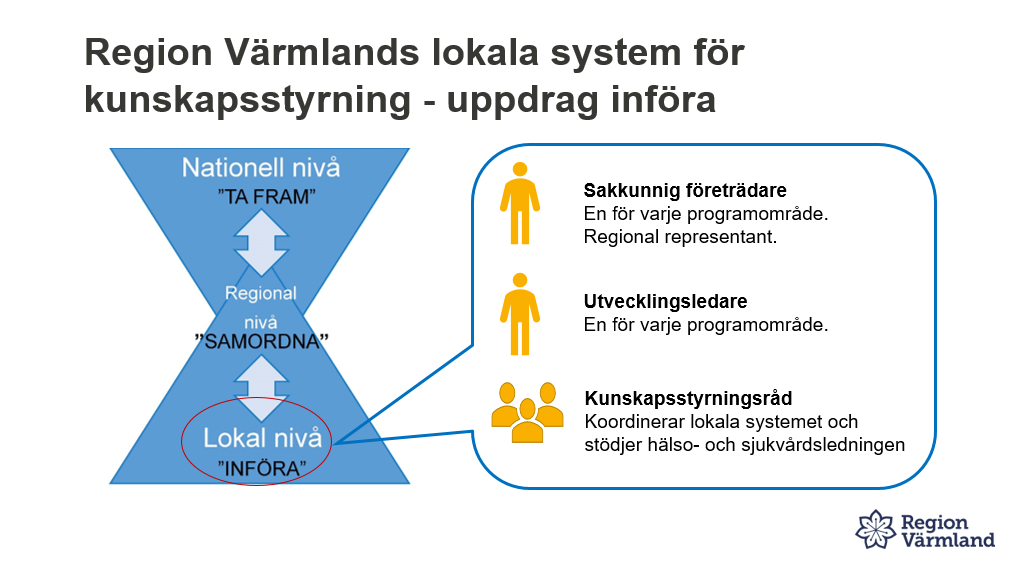 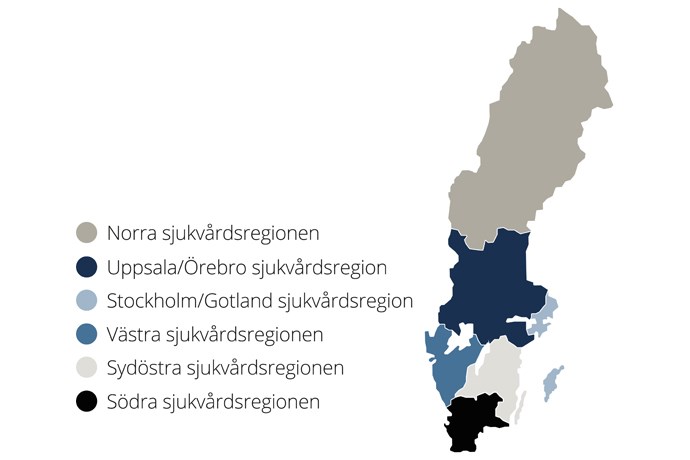 Sakkunnig
Expert i ett programområde. 
Regional representant i RPO.
Utvecklingsledare
Arbetar i flera programområden. Faciliterar arbetet i programområdet och stödjer sakkunnig
Sjukvårds
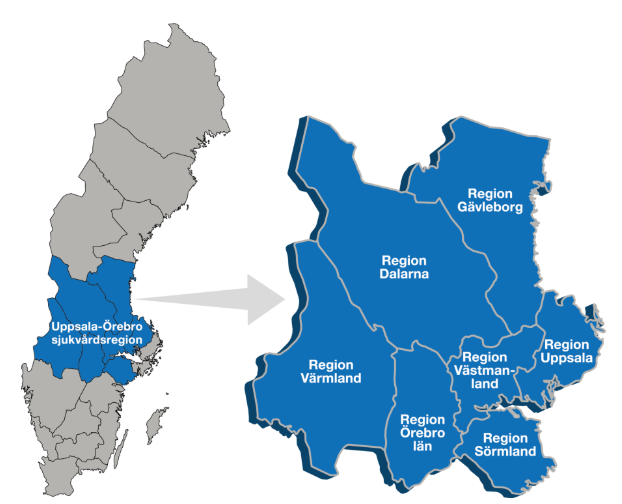 Kunskapsstyrningsråd
Samordnar lokal kunskapsstyrning. Stödjer Hälso- och sjukvårdsledningen i kunskapsstyrningsfrågor.
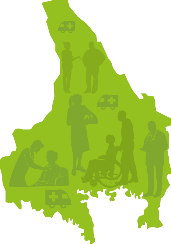 [Speaker Notes: Modellen för kunskapsstyrning är indelad i tre nivåer:
nationell nivå 
regional nivå 
lokal nivå. 
Det allra viktigaste i den här modellen är att det finns en struktur för överföring av kunskap mellan varje nivå, för att kunna implementera ny kunskap i verksamheterna. 

Kommunikationen i modellen fungerar även nerifrån och upp.]
Nationella primärvårdsrådet
[Speaker Notes: På varje nivå finns programområden och samverkansgrupper:
Idag 26 
Program 
Horisontella som kommer in i alla program]
Region Värmlands lokala system för kunskapsstyrning
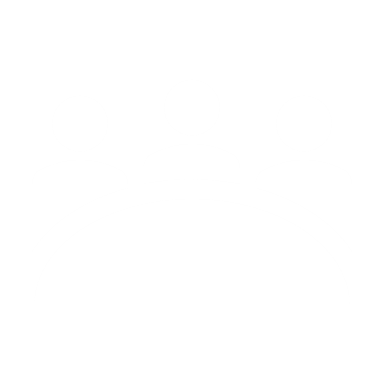 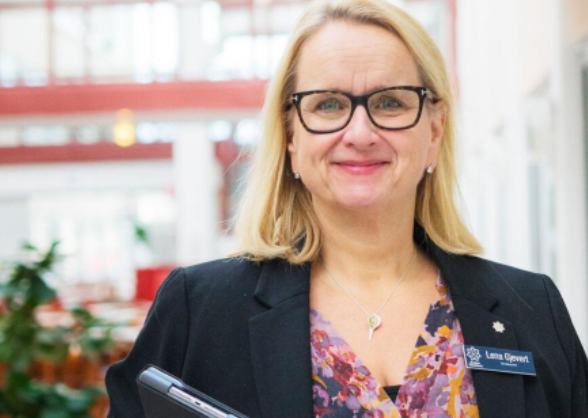 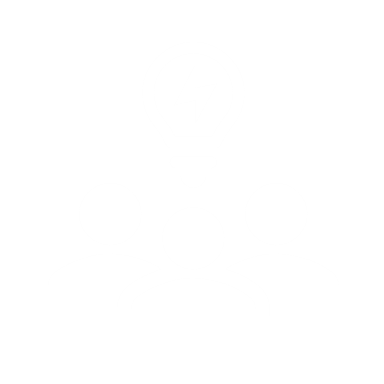 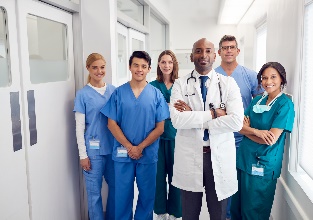 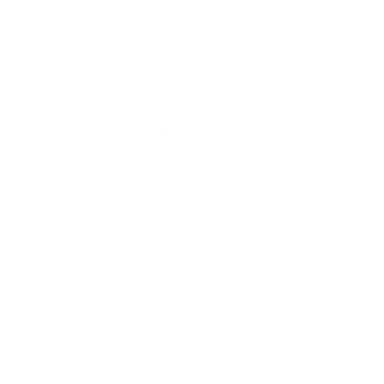 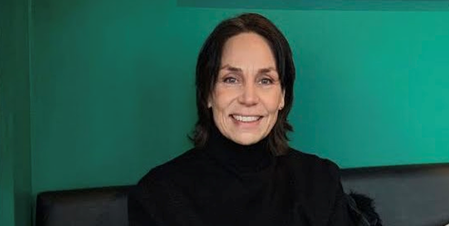 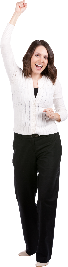 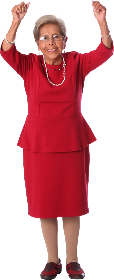 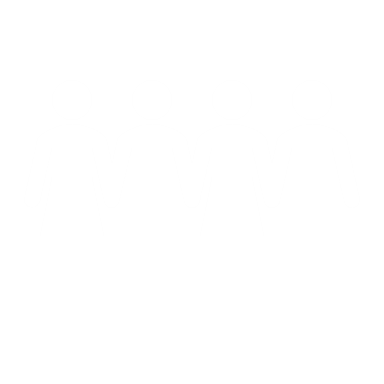 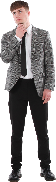 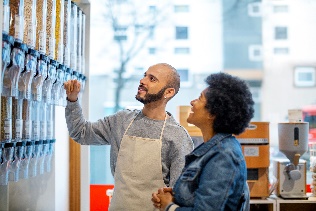 [Speaker Notes: LAG
Obs tillfälliga arbetsgrupper]
Exempel på kunskapsstöd

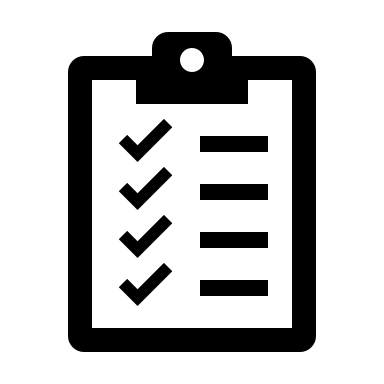 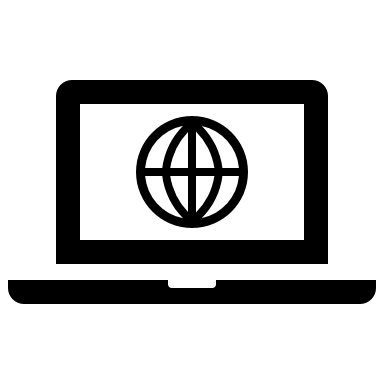 [Speaker Notes: Vad är det de olika programområdena gör?Insatsområden
Prioriteringar utifrån behov och gap.
patienter med komplexa och långvariga sjukdomar.
De ska kunna främja hälsa i hela förloppet.

Vägledning för att utarbeta kunskapsstöd – generiskt ramverk:töd i arbetet med att ta fram lättanvända, enhetligt utformade och kvalitetssäkrade kunskapsstöd. 

HUR VI GÖR NÄR VI TAR EMOT DESSA KOMMER VI ATT GÅ N PÅ NÄSTA GÅNG: ORDNAT mottagande.
NKK på webben]
220321
12 godkända vårdförlopp och 
1 generisk modell
Under framtagande
Remiss april
Godkända
ARBETE PÅGÅR
Jättecellsarterit
Långvarig icke-malign smärta
KOL (2)*
Matallergi 
Obstruktiv sömnapné vuxna
Ryggsmärta
Självskadebeteende
Svårläkta sår
Traumatisk hjärnskada
Depression

Levnadsvanor (generiskt)
UPPDATERING EFTER REMISS
Grav hörselnedsättning 
Schizofreni (2)* 
Diabetes med hög risk för fotsår
Höftledsartros-proteskir. (2)*
Inflammatorisk tarmsjukdom, IBD
Palliativ vård
Stroke och TIA (2)*
Varicer och venösa bensår

PÅ REMISS
Epilepsi
Sömnrelaterad andningsstörning och obstruktiv sömnapné, barn
Höftledsartros-primärvård*
Reumatoid artrit
Reumatiod artrit - etablerad
Stroke och TIA*
Knäledsartros*
KOL*
Schizofreni*
Kritisk benischemi
Osteoporos
Hjärtsvikt*
Kognitiv svikt vid demens
Sepsis*
Rehabilitering (generiskt                           modell)
Under uppstart
Lungfibros
Sekundär prevention vid perifer arteriell sjukdom
Sepsis (2)*
VP 2022 - komplettering
Hjärtsvikt (2)
Knäledsartros (2)
Totalt 35 vårdförlopp i olika faser för 29 hälsotillstånd samt  2 generiska modeller
* Dessa 7 vårdförlopp vidareutvecklas med en del 2
Mer information
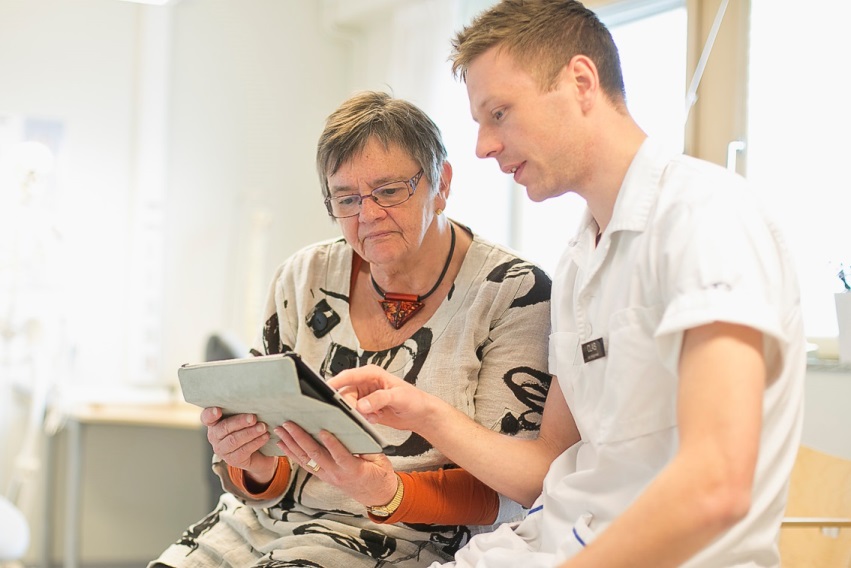 regionvarmland.se/kunskapsstyrning

Webb  
kunskapsstyrningvard.se 
Nationellt kliniskt kunskapsstöd NKK

Nyhetsbrev
kunskapsstyrningvard.se/omkunskapsstyrning/nyhetsbrev.956.html
[Speaker Notes: På vårdgivarwebben byggs nu information om vårt arbete med kunskapsbaserad häls- och sjukvård. Här finns information om rådet, lokala programområden med mera. Här finns också nyhetsflödet Aktuellt inom kunskapsstyrning.

På kunskapsstyrningsvard.se finns nationellt nyhetsbrev, information om aktuella remisser, publicerade kunskapsstöd med mera.]
Lite mer omHur påverkas fysioterapeuter inom primärvården?
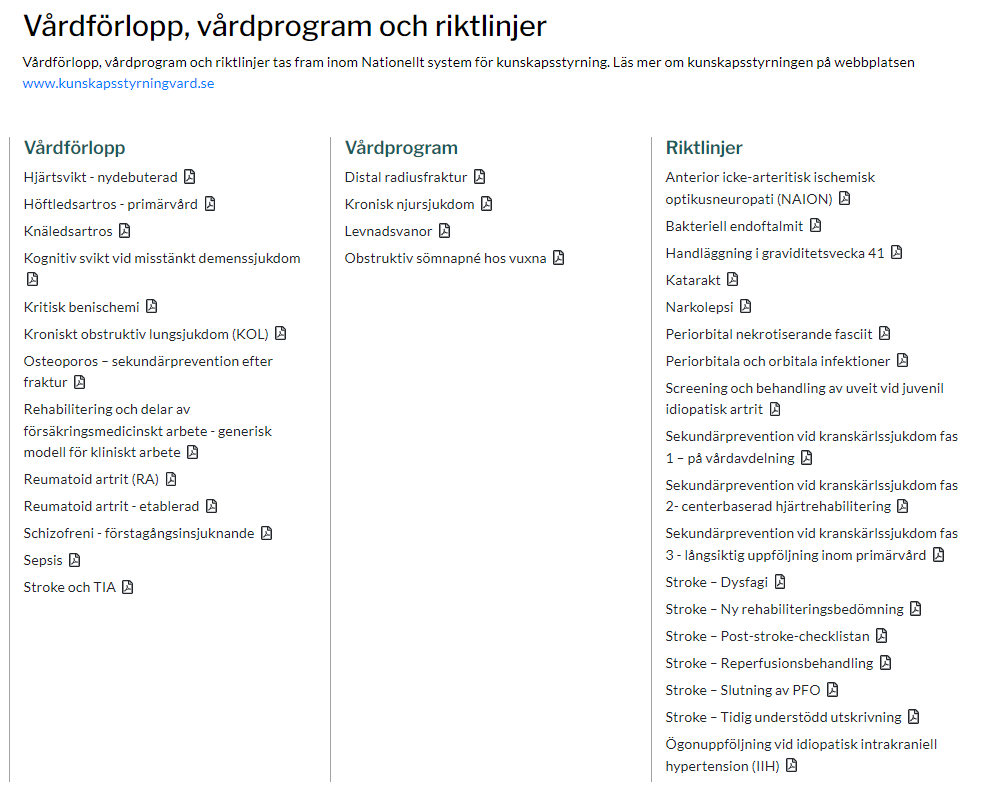 = Fysioterapi
https://nationelltklinisktkunskapsstod.se/vardprogramochvardforlopp
Personcentrerat och sammanhållet vårdförloppGenerell struktur på förloppen
Innehåll i stora drag 
Rubriker som är återkommande:
Om diagnos
Mål
Ingång och utgång
Flödesschema
Vårdförloppets åtgärder
Personcentrering
Uppföljning – indikatorer
Nulägesbeskrivning av patienters erfarenheter - Utmaningar
Referenser
Arbetsgruppens medlemmar
[Speaker Notes: Mer information om patientkontrakt finns på SKR:s hemsida.

Arbetsgruppen
Specialist inom fysioterapi
Patientrepresentant]
Vårdförlopp, vårdprogram och riktlinjer
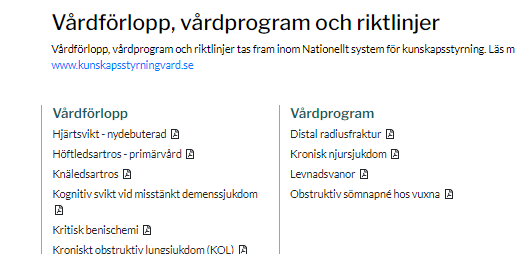 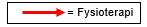 [Speaker Notes: Bedömningar, uppföljning, träning osv. Tydligt var man ska ingå och vilken insats man ska göra. För artros finns också tydliga diagnoskriterier. Mycket gör vi redan, vissa förändringar ex genom att vi ska göra en större insats eller ingå tydligare än vi gör idag. Ett bra stöd.]
Forts. Vårdförlopp, vårdprogram och riktlinjer
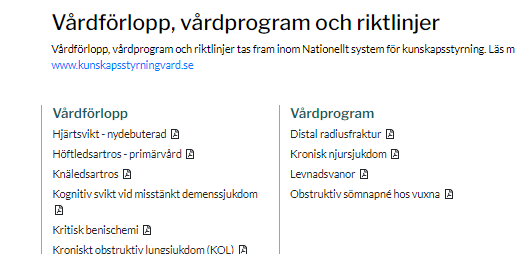 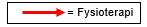 [Speaker Notes: LAG tillfälliga arbetsgrupper ex 
Bedömningar, uppföljning, träning osv. Tydligt var man ska ingå och vilken insats man ska göra. För artros finns också tydliga diagnoskriterier. Mycket gör vi redan, vissa förändringar ex genom att vi ska göra en större insats eller ingå tydligare än vi gör idag. Ett bra stöd. 


Kronisk njur sjd:
Hänvisning till kvalitetsregister, inga indikatorer/målnivåer i vårdprogrammet el registret förutom självskattning av bla fysisk fnk. Inga rehabindikatorer följs men alla med kronisk njur sjd med eGFR<30ml/min/1,73m2 bör remitteras av behandlande läkare till fysioterapeut för bedömning av fysisk och funktionell kapacitet samt utformning av individanpassad träning (minst ett besök/år). Vid bättre värde till ssk/fysioterapeut och/el dietist  vid behov av livsstilsförändring.]
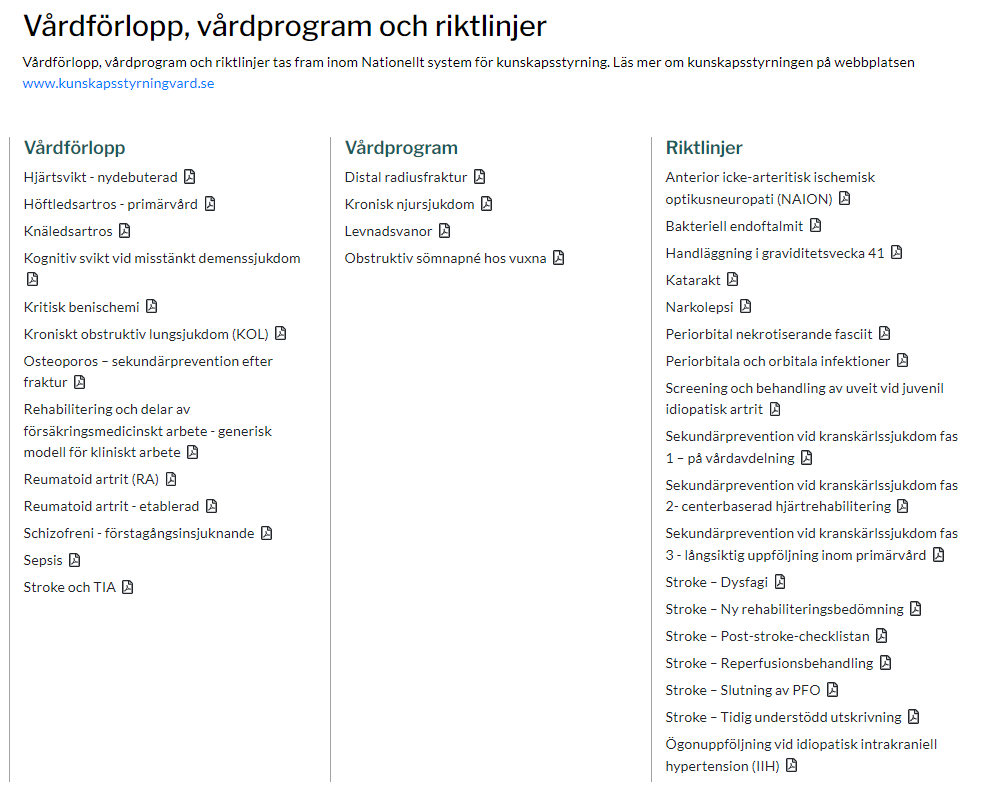 = Fysioterapi
https://nationelltklinisktkunskapsstod.se/vardprogramochvardforlopp
Fler kunskapsstöd….. som har betydelse för fysioterapeuter inom primärvården
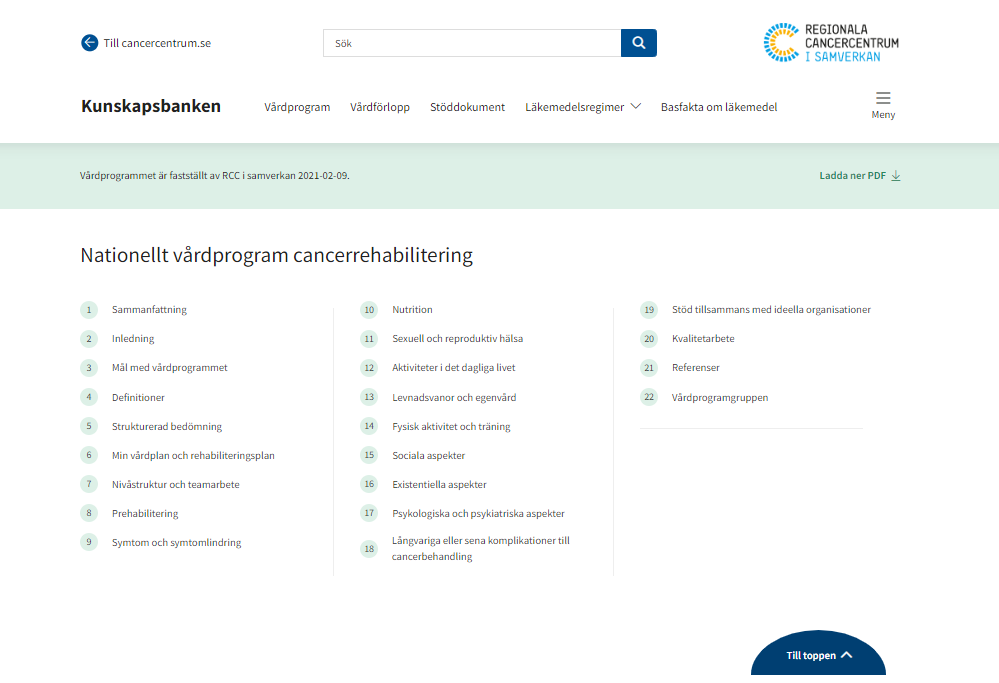 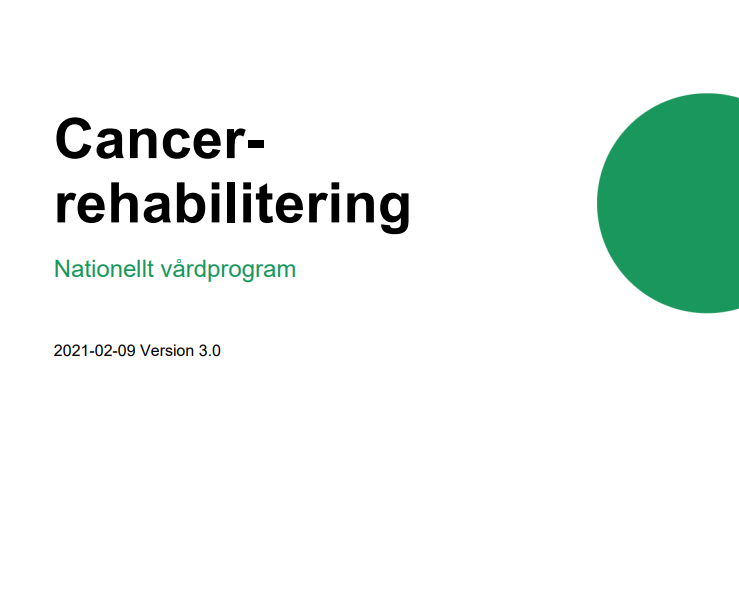 Nationellt vårdprogram cancerrehabilitering - RCC Kunskapsbanken (cancercentrum.se)
[Speaker Notes: Ansvaret delas i första hand mellan läkare och kontaktsjuksköterska. Därutöver ansvarar arbetsterapeut, dietist, fysioterapeut, kurator, logoped, psykolog eller annan profession 
Patienten har ett egenansvar för medverkan i bedömning, uppföljning och egenvård, vilket dock inte kan ersätta vårdpersonalens professionella ansvar.

Rehabiliteringsplan som en del i Min vårdplan

Ex dyspne, fatigue, lymfödem, smärta, 

Fysisk aktivitet och träning 
Rekommendationer
 Alla patienter med cancer bör i samband med diagnos och inledande behandling informeras muntligt och skriftligt om betydelsen av fysisk aktivitet samt om hur de vid 
behov får kontakt med fysioterapeut och arbetsterapeut.
 Alla verksamhetsområden med ansvar för patienter med cancer, bör ha riktlinjer för hur och av vem information om fysisk aktivitet ska ges.
 Inom verksamhetsområdet bör patienten ha snabb och enkel möjlighet att träffa en fysioterapeut. Träning bör erbjudas individuellt, i grupp eller som egenträning. Fysisk 
aktivitet på recept, FaR, bör användas.

Träningsdosring och träningseffekt, rekommendationer finns i vårdprogrammet]
Fler kunskapsstöd….. som kommer ha betydelse för fysioterapeuter inom primärvården
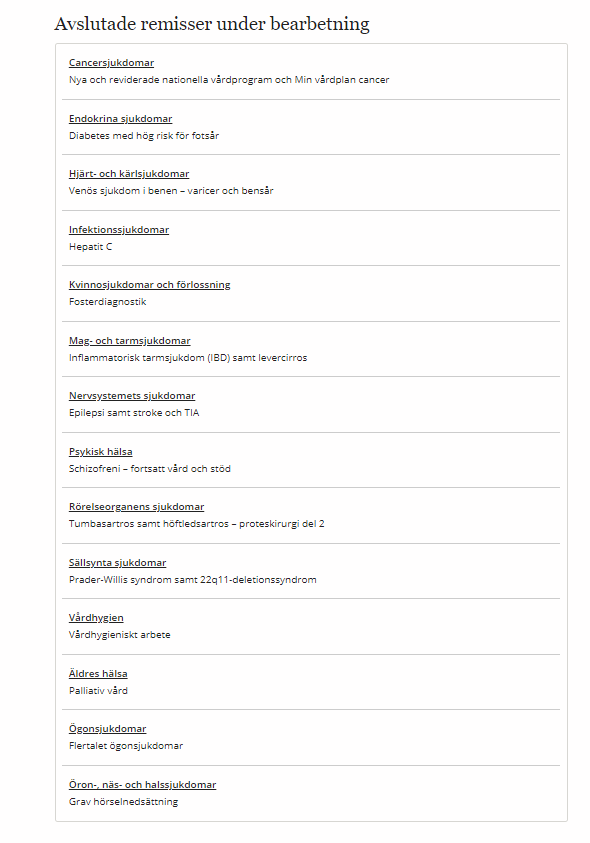 Remisser vårdförlopp, vårdprogram och riktlinjer | Kunskapsstyrning vård | SKR (kunskapsstyrningvard.se)
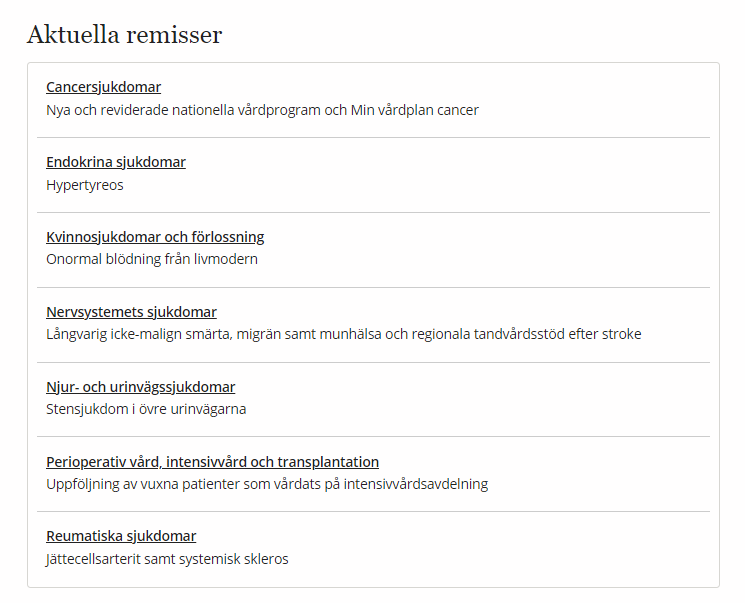 Kunskapsstöd för dig som arbetar nära patienten
Under utveckling….. Exempel EDS
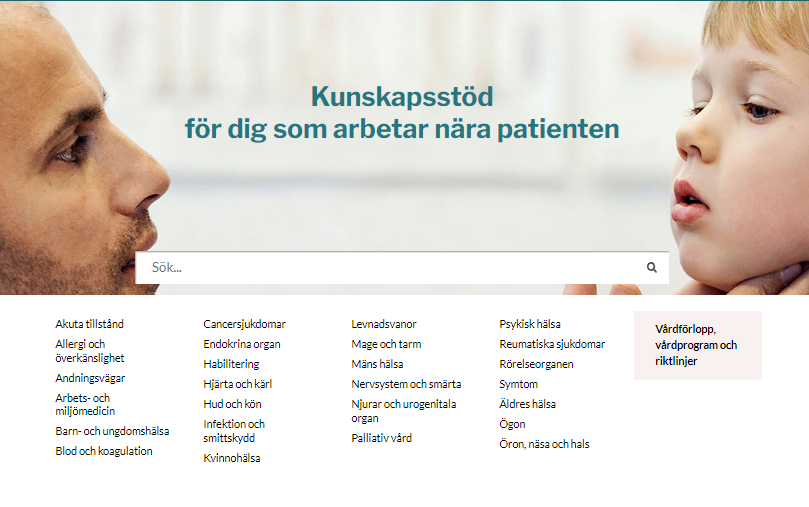 Tillägg för Värmland, kan läggas till i detta kunskapsstöd.
Tanken är att Regionerna ska kunna koppla ihop det nationella kunskapsstödet med sitt eget 
Exempelvis  
Primärvård, specialistvård, remissrutiner
Nationellt kliniskt kunskapsstöd (nationelltklinisktkunskapsstod.se)
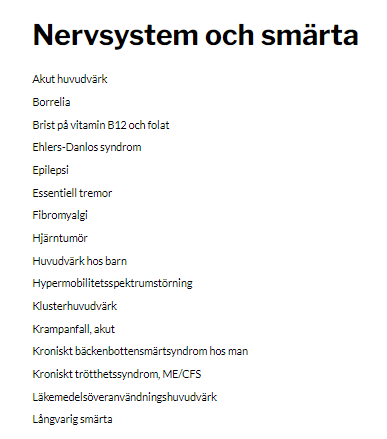 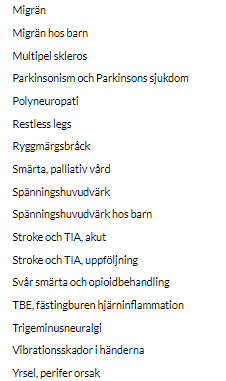 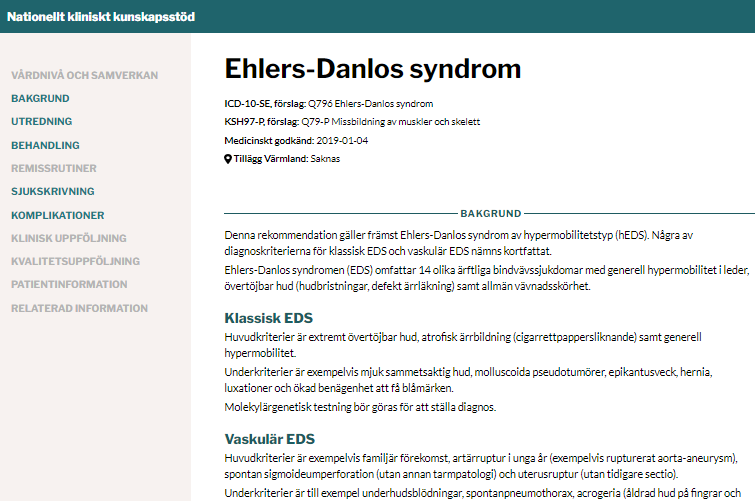 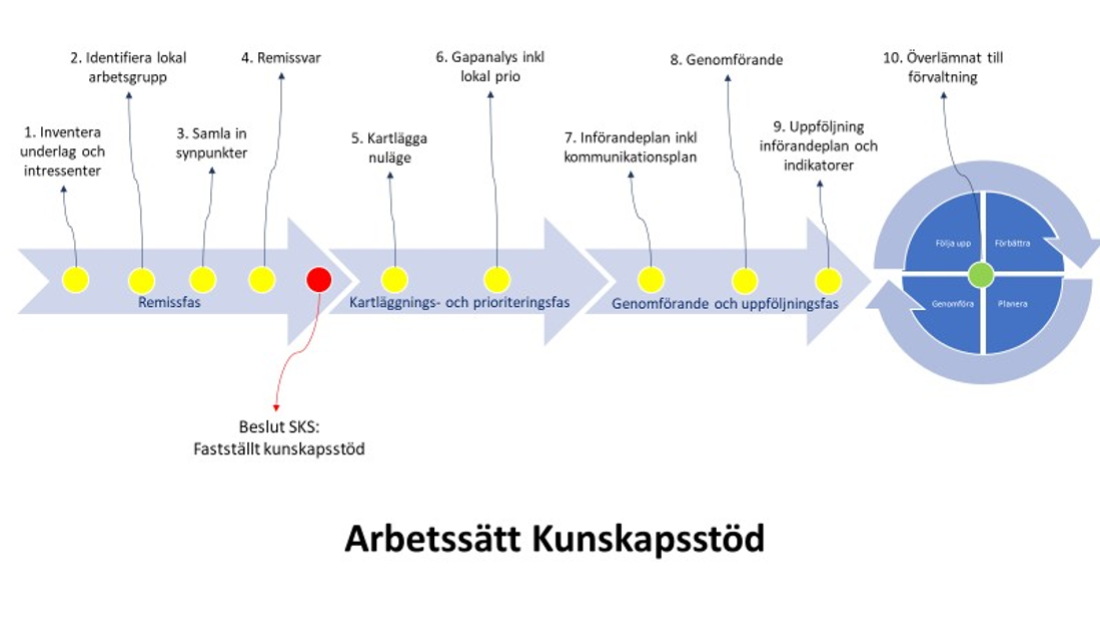 [Speaker Notes: 4) Remiss:
Berörda verksamheter kan via regionen svara på remiss gällande vårdförlopp och konsekvensbeskrivning. Den är öppen för alla, så man kan svara som ex privatperson eller förening också. Här har vi chansen att påverka innehållet.
6) För att se vad vi behöver arbeta vidare med i regionen för att följa vårdförloppet görs en GAP-analys där man jämför nuläget med önskat läge. Här kan ni bli involverade och delta i LAG i GAP-analys eller efterarbetet.
6) Viktig roll i införande och genomförande för att få till de förändringar som krävs 
10) sen ligger det på verksamheten att fortsätta följa vårdprogrammen - varje medarbetare är viktig för att göra den här kunskapsstyrningen. Det är när ni möter patienten som tillämpningen av kunskapen ska ske, så ni har nyckelroller här. Arbetet behöver kontinuerligt följas upp (indikatorer) för att se hur det fungerar och om man behöver skruva på något.]
Diskussionsfrågor


Hur ska nya kunskapsstöd (nya rutiner riktlinjer vårdprogram etc.) nå Er?
Vad behövs för att Ni  ska ha möjlighet att ta emot och få ny kunskap följsam i Er verksamhet?
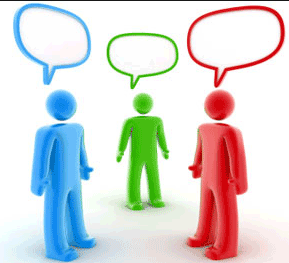 Sammanfattning om kunskapsstyrning

2 min film:
https://kunskapsstyrningvard.se/kunskapsstyrningvard/omkunskapsstyrning.44726.html